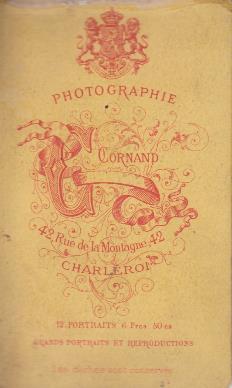 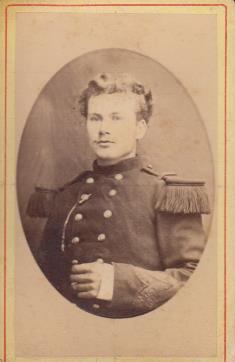 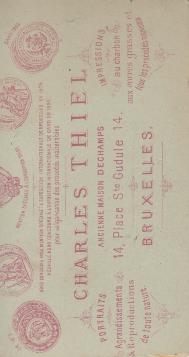 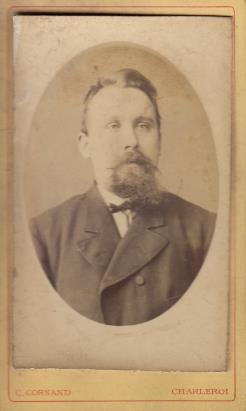 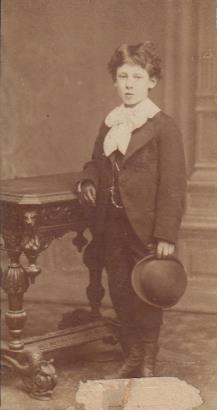 CARTES DE VISITE
Geert Verpoest
De ervaring leert dat negentiende-eeuwse portretfoto's, vooral de zogenaamde
carte de visite- of visitekaart-portretten,
in ongeveer de helft van de gevallen toegeschreven worden aan de verkeerde generatie door een onjuiste schatting van de opnamedatum.
D.P. Huijsmans
Verband tussen gewicht en productiejaar bij cartes de visite
1,5-2,5 gram	1860-1870
2,5-3,5 gram	1864-1874
3,5-4,5 gram	1874-1886
4,5-5,2 gram	1879-1893
meer dan 5,2 gram	1886-1914
Opzoeken van de fotograaf of fotostudio
Het FOMU bracht een “Directory of Belgian Photographers” uit, waarmee we vaak nauwkeurig de datum van de opname kunnen terugvinden.
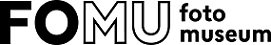 Cornand, Césarine

Identity
Category 	Person (Female)
Status	Professional

Details
Life dates 	Alost, 1854 - Charleroi, 1913
Activity 	1882 * - 1885 / Charleroi, Rue de la Montagne, 42
	Successor: Deton - Cornand	Marie Césarine, ° 11.6.1854; + 16.3.1913. She lived in 	Ghent around 1878 where she was a portrait painter, then in 	Liège. She arrived in Charleroi in 1882 and took 	photographs under her own name from 1882 until 1884. She 	married Eugène Deton in Charleroi on 11.6.1885 and they 	managed the studio jointly (see Deton - Cornand).

Locations 	1882 * - 1885 / Charleroi, Rue de la Montagne, 42
Opzoeken van de fotograaf of fotostudio
Momenteel zijn 6.678 fotografen vermeld in de database. Opzoeken kan op naam of gemeente.
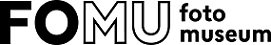 Charbonnier, Alfred

Identity
Category 	Person (Male)
Alternative name or descriptor	Photographie Artistique
Status	Professional / Connected

Details
Activity 	1890 ca Sart-Dames-Avelines
	Successor: Voleppe Fernand
	1905 ca Manage, Grand'Rue, 41	Framing.	1905 ca - 1910 ca Genappe, Rue de Ways, 11	Framing. Crayon portraits. Published postcards at the beginning of 	the century.	
Locations 	1890 ca Sart-Dames-Avelines	1905 ca Manage, Grand'Rue, 41	1905 ca - 1910 ca Genappe, Rue de Ways, 11
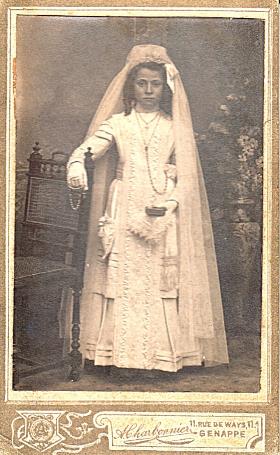 Opzoeken van de fotograaf of fotostudio
Sommige fotografen verhuisden, wat soms een preciezere datering oplevert.
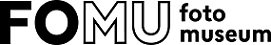 De Trez, Ch. (& Simon) (& Cie)

Category 	Partnership
Alternative name 	à l'Innovation (all studios except Bruges); or descriptor 	Photographie Algérienne (at Antwerp, Rue du Vallon Vert)
Status	Professional
Activity 	 1885 ca - 1907 Bruxelles, Rue du Pont Neuf, 1	Predecessor: De Trez C. & Fils [Auguste] Successor: Van Impe Arsène	1885 ca  - 1904 Anvers, Rue du Vallon Vert, 28  [Groendalstraat]	Predecessor: De Trez C. & Son [Auguste]	"De Trez & Simon " in 1890-1891; "De Trez & Cie" in 1893-1896. The trade name 	"Photographie Algérienne" was also used.	1885 ca - 1899 / Bruges, Rue Notre-Dame, 14 or 14c<90ca> or 15<96-99>	Successor: De Souter Albert	1887 * - 1915 Gand, Rue de la Corne, 3<87>, 1&3<88ca>, 1<00-06> or 3<07-15>	Predecessor: Cornand & Cie # Successor: Simon Auguste	1900 ca - 1902 Anvers, Place Léopold, 6	Branch studio opened later than the others.
Locations	1885 ca - 1907 Bruxelles, Rue du Pont Neuf, 1	1885 ca  - 1904 Anvers, Rue du Vallon Vert, 28  [Groendalstraat]	1885 ca - 1899 / Bruges, Rue Notre-Dame, 14 or 14c<90ca> or 15<96-99>	1887 * - 1915 Gand, Rue de la Corne, 3<87>, 1&3<88ca>, 1<00-06> or 3<07-15>	1900 ca - 1902 Anvers, Place Léopold, 6
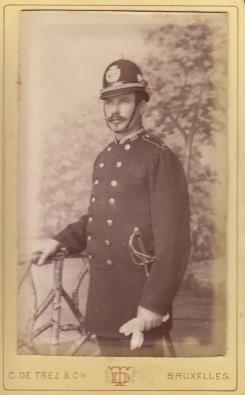 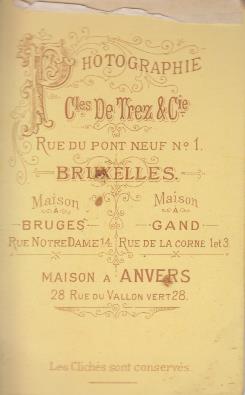 Opzoeken van de fotograaf of fotostudio
Met een beetje geluk kan het een heel precieze periode opleveren…
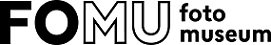 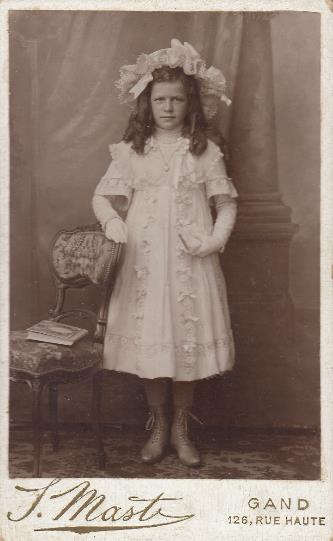 Mast, I.

Identity
Category	Person (Male)
Status	Professional

Details
Activity	1910 - 1920 Gand, Rue Haute 126<10-11> then 120<12-20>	Still operating at this address in the 1920s.
Locations 	1910 - 1920 Gand, Rue Haute 126<10-11> then 120<12-20>
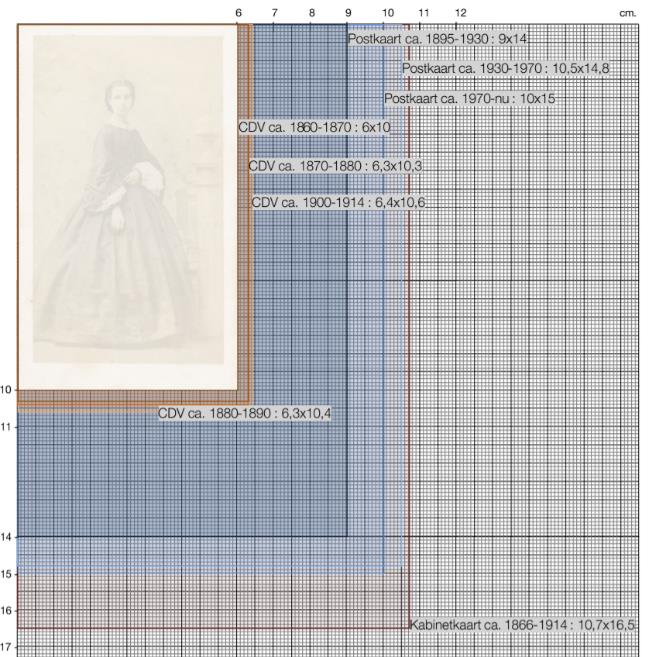 Gebruik de meethulp
De grootte van de Carte de Visite kan ook een indicatie zijn van de ouderdom.
Gebruik dit als extra controle.

Download:
http://spoorzoeker.petereyckerman.be/wp-content/uploads/meethulp-oude-foto.pdf
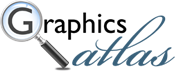 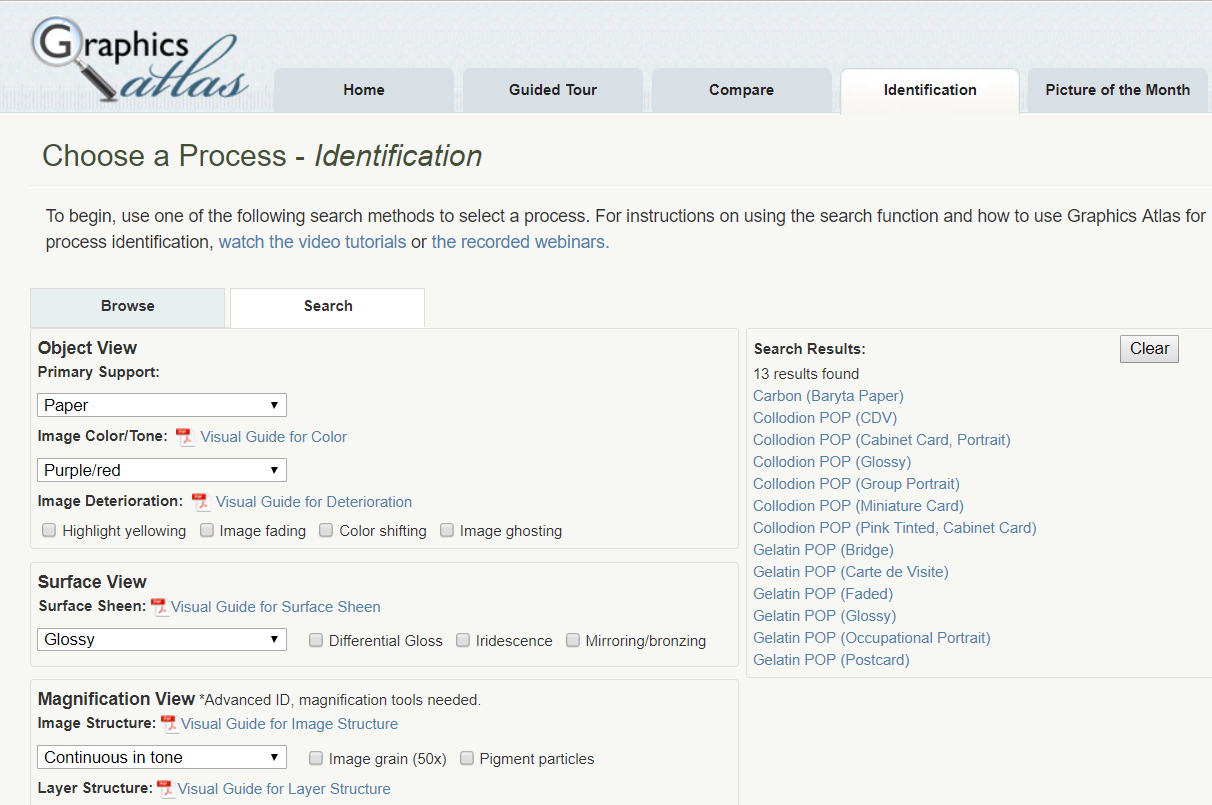 Identificatie van het foto-procedé
Aan de hand van kleur, papiersoort, scherpte, papiersoort, … kan je vaststellen welk procedé gebruikt werd.
Op grahicsatlas.org kan je stap voor stap de eigenschappen van jouw foto inbrengen en zie je welke resultaten dit oplevert.
Ferrotype of tintype
Tussen een collectie Cartes de Visite vind je soms ook eens een tintype. Deze foto’s op een metalen drager waren de goedkopere versie van de CDV’s.
Vanaf 1855 begint deze wijze van fotografie opgang te maken, vooral door straatfotografen. Meestal is dan ook de naam van de fotograaf niet vermeld.
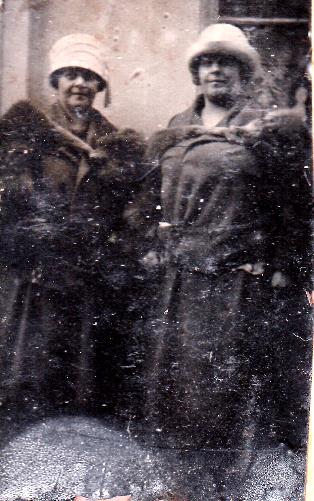 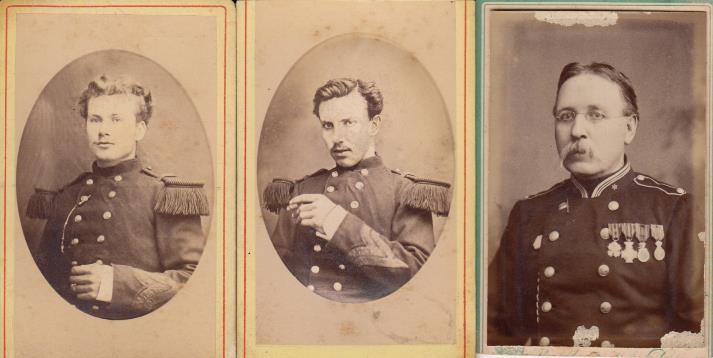 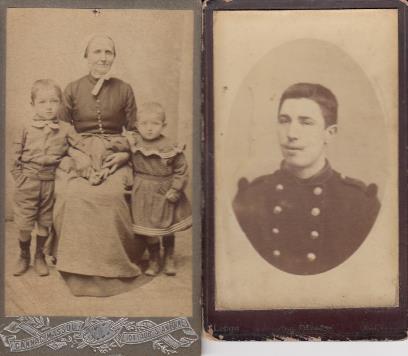 Bronnen:
https://www.scribd.com/document/52744324/Carte-de-Visite-Huijsmans-Genealogie-Mrt2004
https://fomu.atomis.be/index.php/;actor/browse
http://www.graphicsatlas.org/identification/